MC2C Facelift
Content
1
Background & product benefits
2
Segments & applications
3
Technical specification
4
PAC
5
Key competitor comparison
2
COMPANY CONFIDENTIAL
1
Background & product benefits
3
COMPANY CONFIDENTIAL
Background
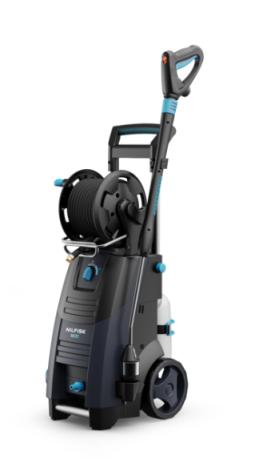 MC2C
Versatile compact performance

The Nilfisk MC2C - focused, flexible and compact cold water pressure washers with good performance for a variety of cleaning tasks.

The Nilfisk MC2C is an entry level cold water HPWs but has the most on machine and nozzle adjustability of the cold water HPW portfolio. 

The machine is highly versatile and can adapt to a wide range of smaller daily or weekly cleaning tasks. 

Small footprint machine with 4-in-1 nozzle, hose reel, and foam sprayer with quick setup and stowaway making this machine a powerful compact performer.
4
COMPANY CONFIDENTIAL
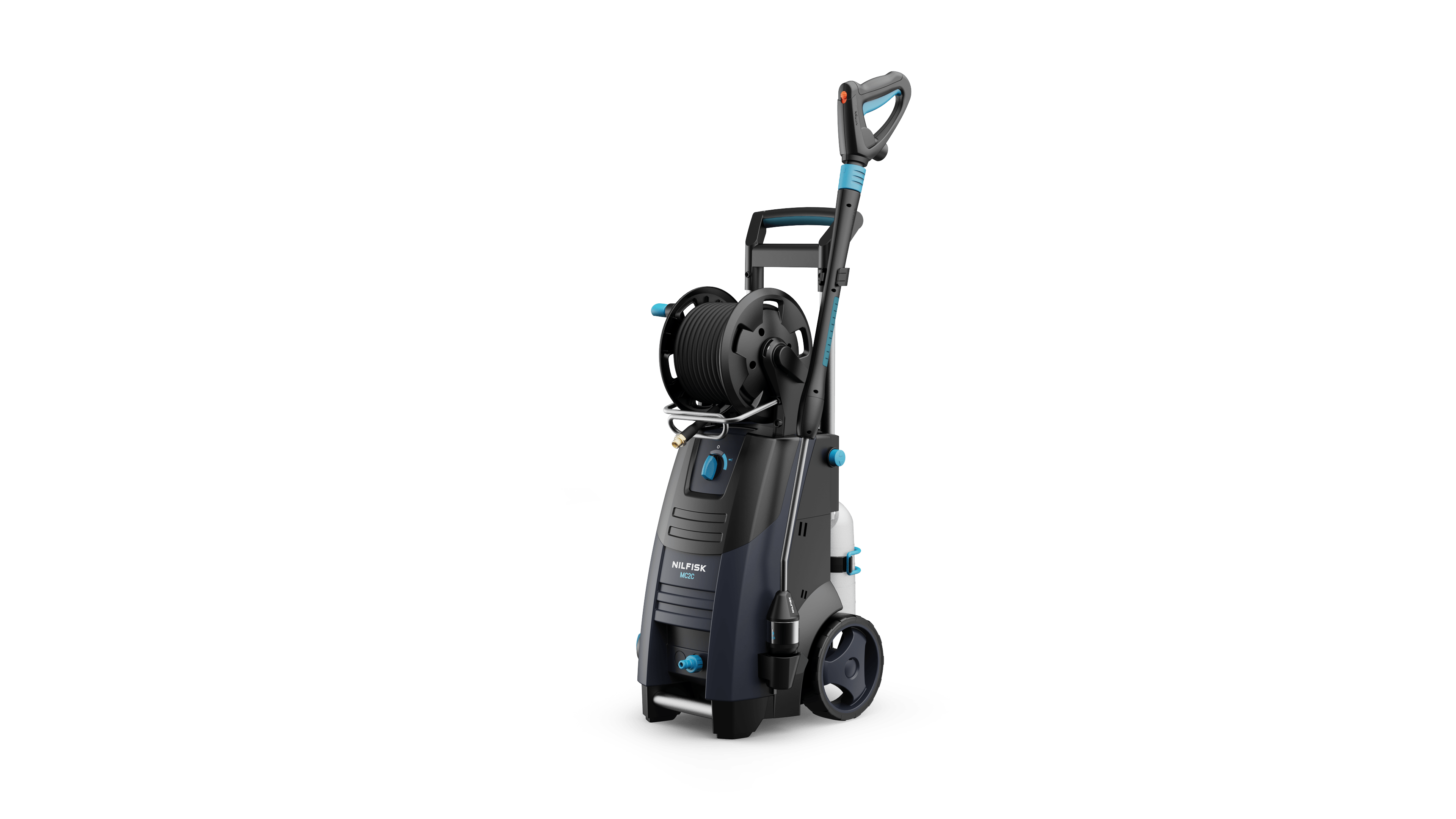 MC2C product benefits
Key selling points
Ergo Spray GunErgonomic accessory concept that improves handling and reduces strain
Hose ReelGuided hose-reel for an easy, one-handed rollup and protected hose storage 
*only on selected machines
Steel armed hose 10-15 metre of durable and flexible hose
Rotatable cable hook
Fast and easy power cable management (twist-off concept) for quick setup and stowaway
Telescopic handle Easy transport and storage
Water flow regulationEasy water-flow regulation for a quick adjustment according to the cleaning tasks
Foam Sprayer Powerful detergent application with universal foam sprayer – easy to use
Gardena coupling
Easy set-up and stowaway
4-in-1 nozzle ensures easy change between nozzles – always the right nozzle for almost all cleaning tasks and applications 
*only on selected machines
Auto Start Stop 
Motor stops when the trigger is deactivated. No noise during work pauses. Saves energy
5
COMPANY CONFIDENTIAL
MC2C
Foam Sprayer included
Foam Sprayer
The external foam cannon provides a fixed dosing at 3%, delivering thick, sticky foam that increases cleaning efficiency.
For cleaning of cars, vehicles, tools or any vertical surface a foam spayer is superior compared to internal detergent systems as the foam from the included foam sprayer creates thick foam that sticks to surfaces which increase the time the detergent can work on the surface. This results in a more effective clean and less water and electrical usage. 
The model is delivered with a foam cannon and 2.5L tank that can be attached to the sprayer unit.
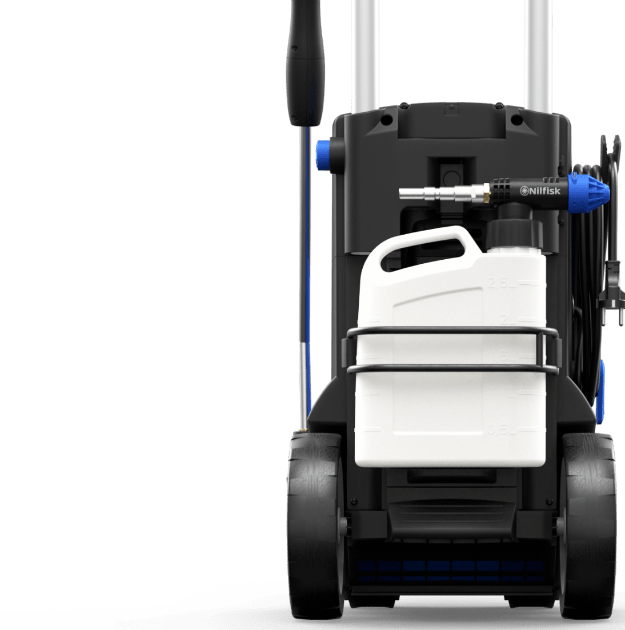 Easy storage
The backside of the MC2C offers a strong and easy storage solution for the 2.5L detergent tank.
6
COMPANY CONFIDENTIAL
Product variants
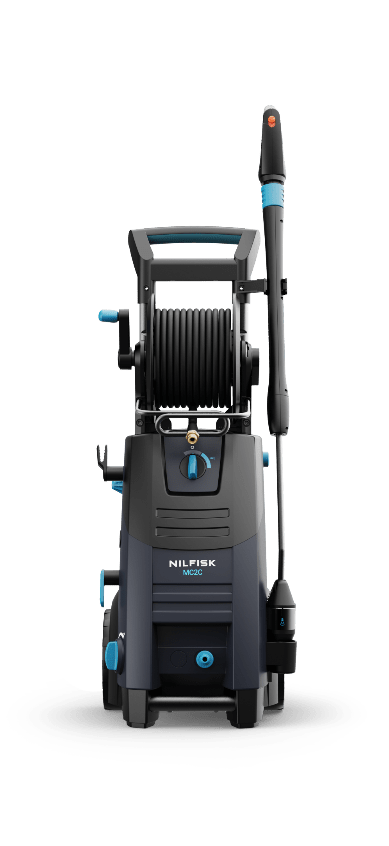 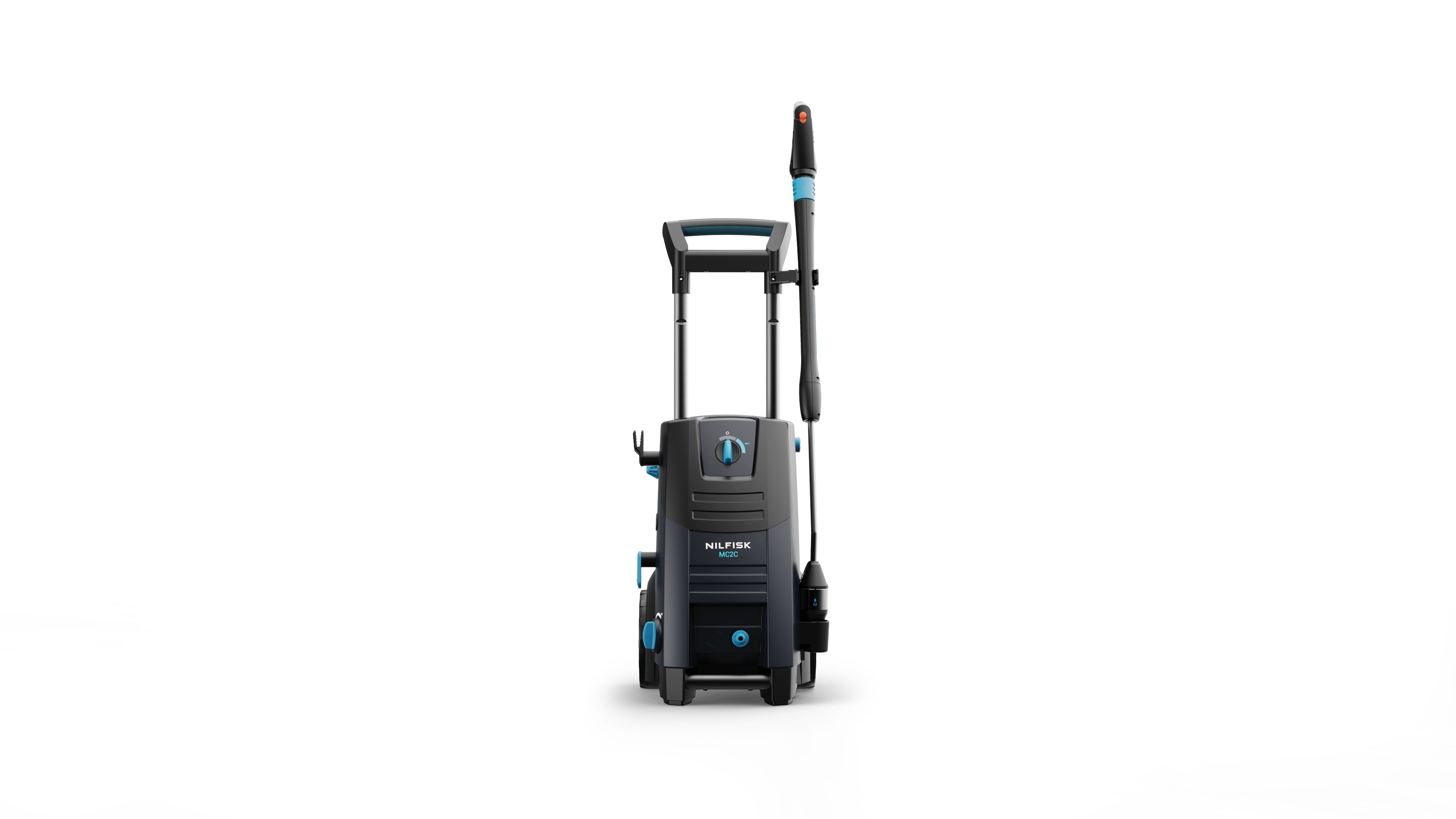 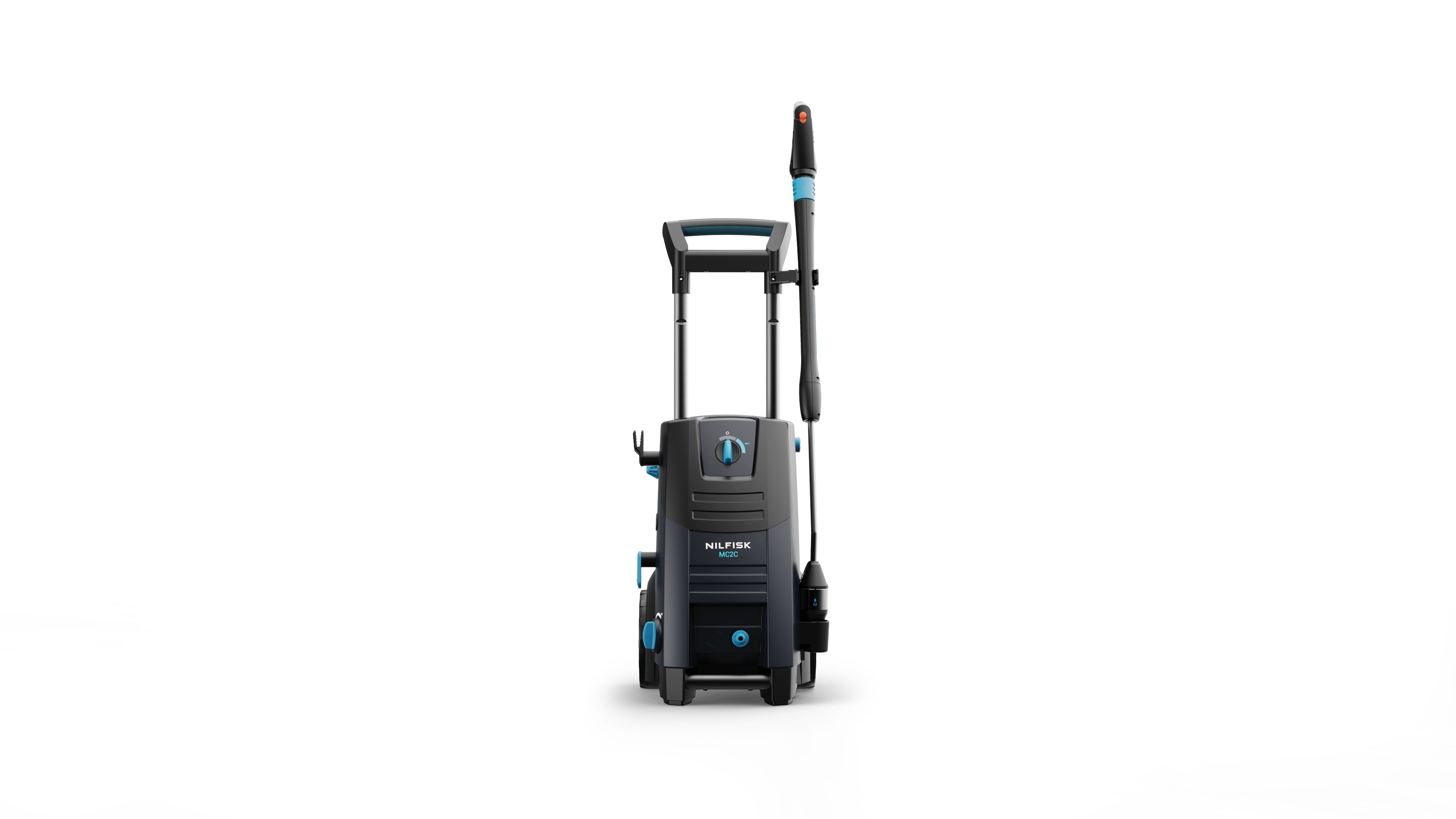 7
COMPANY CONFIDENTIAL
Compact/mid entry HPW range
Which product is best for which use?
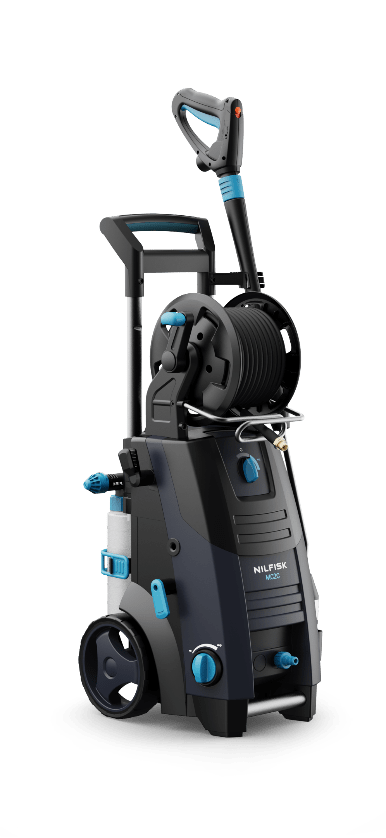 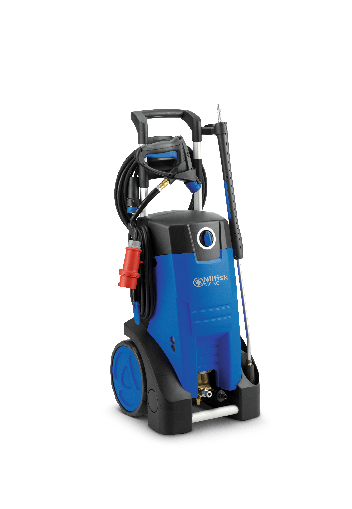 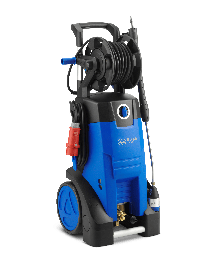 1-2 hrs/day
1-phase
1x detergent
2800 RPM motor
3-piston pump
Stainless steel pistions
Direct auto start/stop
Inlet temp 60ºC
Pressure activation
1-3 hrs/day
1- & 3-phase
Foam cannon
2800 RPM motor
3-piston pump
Ceramic pistons
Direct auto start/stop
Inlet temp 60ºC
Pump-oil tank
Spray-gun holder
Pressure activation
1-4 hrs/day
1- & 3-phase
Foam cannon
1450 RPM motor
3-piston pump
Ceramic pistons
Direct auto start/stop
Inlet temp 60ºC
Pump-oil tank
Spray-gun holder
Pressure activation
MC2C
MC3C
MC4M
8
COMPANY CONFIDENTIAL
2
Segments & applications
9
COMPANY CONFIDENTIAL
Segments
Applications
Key Target Segments
Prosumer 
Professional user
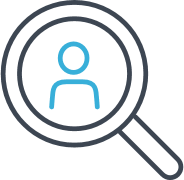 Key Applications and JTBD 
Surfaces
Car & vehicle cleaning
Trailers
Tools & equipment
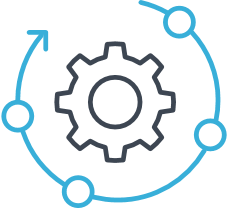 10
COMPANY CONFIDENTIAL
MC2C 
is recommended for up to 2 hours of use a day or small to medium weekly/bi-weekly/monthly cleaning tasks.
Primary area of applications
The MC2C is ideal for consumer that want higher quality or professional users that wants a HPW for smaller jobs or as a number two HPW. It excels at:
Automotive
Car and vehicle cleaning
Trailers and campers 
Agriculture 
Smaller equipment and vehicles 
Spot cleaning 

Building & Construction
Cleaning of vehicles
Cleaning of tools and equipment
Surface/facade cleaning

Contract Cleaners
Light cleaning of car parks, forecourts
Outdoor areas
Driveway and patio cleaning
11
COMPANY CONFIDENTIAL
Segments and applications
Automotive 
From small car cleaning business to garages or dealerships 
Cleaning of cars, vans, trailers 
Smaller jobs such as engine bays, wheels, or undercarriage*
* In combination with detergent if hot water is not preferred
12
COMPANY CONFIDENTIAL
Segments and applications
Agriculture 
From small hobby farms to animal farms
Cleaning of agricultural equipment and vehicles
Cleaning of tools and milking
13
COMPANY CONFIDENTIAL
Segments and applications
Tradesmen, masons and painters 
Main cleaning tasks
Small construction sites
Cleaning of tools and equipment
Removal of mud, sand, and encrusted dirt; hot water isn’t needed.
14
COMPANY CONFIDENTIAL
Segments and applications
Small contract cleaners
Light cleaning of car parks, forecourts
Outdoor areas
Driveway and patio cleaning
15
COMPANY CONFIDENTIAL
3
Technical specification
16
COMPANY CONFIDENTIAL
Technical specifications
17
COMPANY CONFIDENTIAL
Features
18
COMPANY CONFIDENTIAL
4
PAC
19
COMPANY CONFIDENTIAL
Accessories (in the box)
* Is not included in the box
20
COMPANY CONFIDENTIAL
5
Key competitor comparison
21
COMPANY CONFIDENTIAL
Product comparison
Nilfisk vs. Kärcher
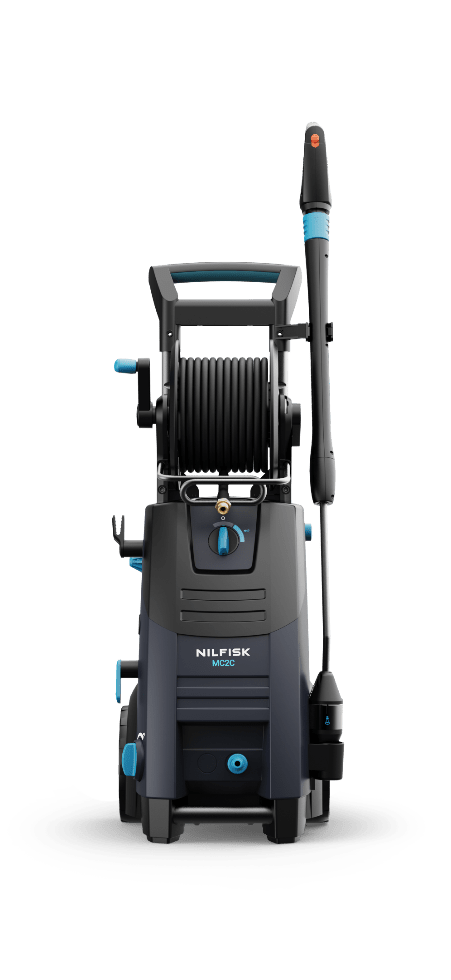 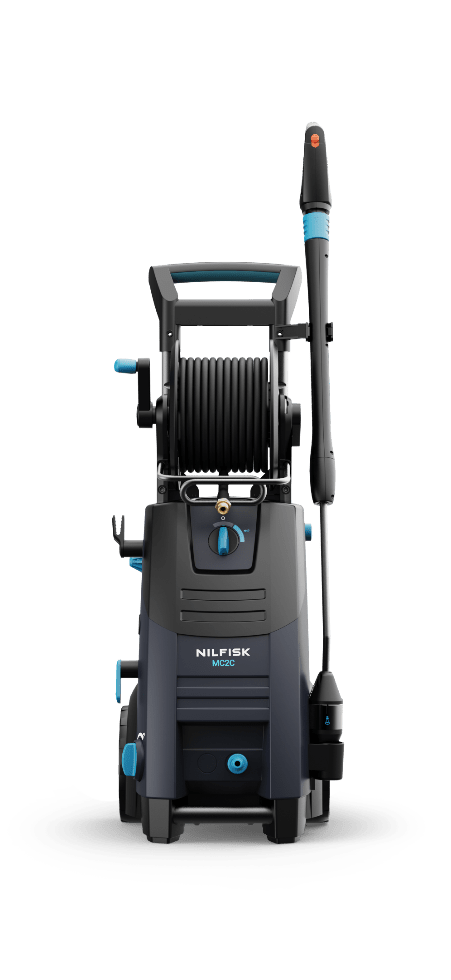 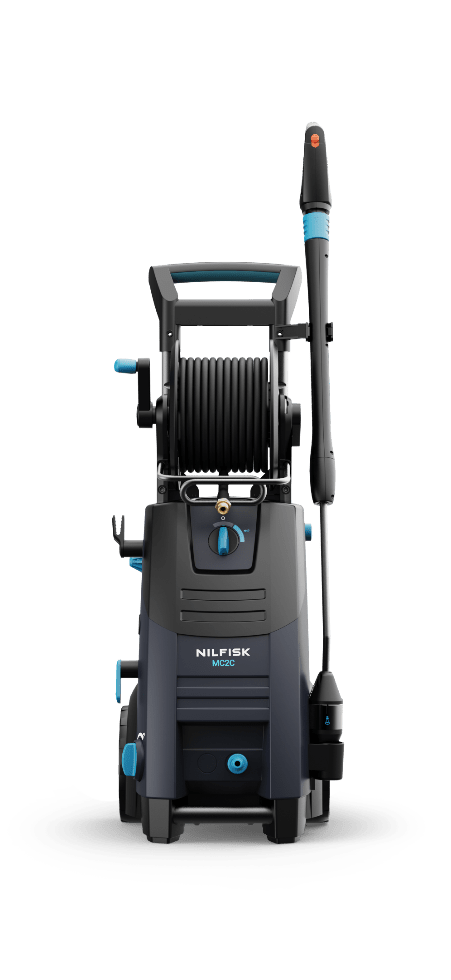 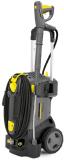 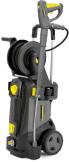 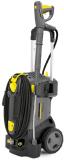 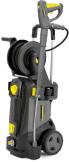 22
COMPANY CONFIDENTIAL
MC2C – characteristics, advantages, and benefits
Comfort of use
Characteristics

Stainless steel Universal Plus lance including 4-in-1 nozzle* 
Adjustable telescopic aluminium handle 
Ergo quick coupling concept
Hose swivel/anti twist
Hose reel with hose guide in aluminum*
Turnable cable hook
10 - 15 metre steel-armed hose* 
Light blue touchpoints
Advantages 

No need to change or buy additional lance and nozzle 
Easy transport & compact storage 
Easy to assemble and disassemble without tools 
Less kinks and twists in the hose 
Easy to un-roll and wind-up
Easy setup and stowaway
Large cleaning areas 
Clear indication of operation points
Benefits 

Convenient nozzle selection for quick adjustments during cleaning or steps of cleaning 
Easy to put in the trunk of a car or van. Can fit in small spaces. Small footprint 
No tools needed and quick change of acc.
Better hose experience 
Easy and smooth handling with one hand – less effort. Good protection of the hose
Reduce time handling the cable 
Less need to move the machine when cleaning 
Intuitive use
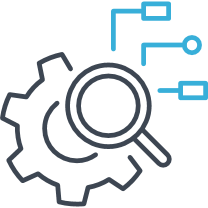 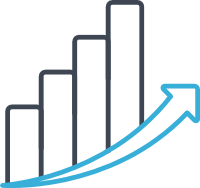 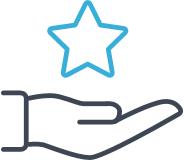 *On selected machines
23
COMPANY CONFIDENTIAL
MC2C – characteristics, advantages, and benefits
Efficiency / performance
Characteristics

4-in-1 nozzle with rotating nozzle
Foam Sprayer
Water flow regulation
Advantages 

Efficient cleaning effect on tough cleaing tasks
Fast and efficient application of any type of detergent + higher contact time with sticky foam = better clean
Adjust pressure / water flow usage for different cleaning tasks
Benefits 

Reduce cleaning time on tough jobs on surfaces and tools 
Better cleaning result with less detergent consumption then internal systems
More efficient clean with less water and electricity
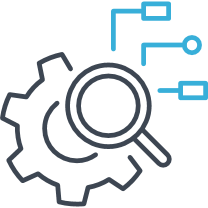 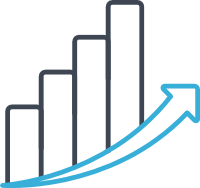 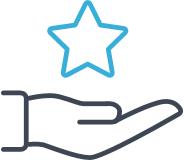 24
COMPANY CONFIDENTIAL
MC2C – characteristics, advantages, and benefits
Cost of ownership
Characteristics

No MPU service needed 
Hose reel with guide* 
Included nozzle tips cleaing tool
Advantages 

No downtime – MPU will run full lifetime wo. service 
Hose reel increases the lifetime of the steelarmed hose and protects the hose during use and storage 
Easy and fast cleaning of clogged nozzles
Benefits 

Low service costs 
Increase the lifetime and reduce wear on hose 
Ensures optimal performance
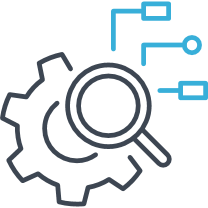 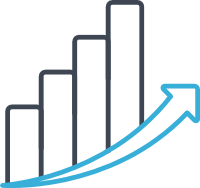 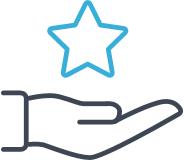 *On selected machines
25
COMPANY CONFIDENTIAL
MC2C – characteristics, advantages, and benefits
Reliability & robustness
Characteristics

Steel armed hose
3 pistons pump with stainless steel pistons
Brushless induction motor 
Auto start/stop
Thermal safety
Advantages 

Flexible and durable 
Solid performance with high resistance to corrosion
Long lifetime and low sound level 
Pumps automatically stops when trigger is not pulled
Protects motor from overheating
Benefits 

Long lifetime
Good performance throughout the lifetime 
No service needed 
Reduce wear during machine standby time
Increase lifetime and safety
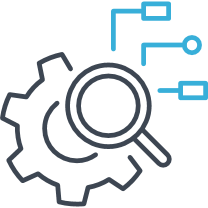 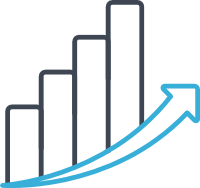 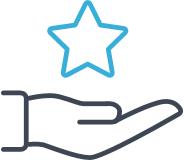 26
COMPANY CONFIDENTIAL